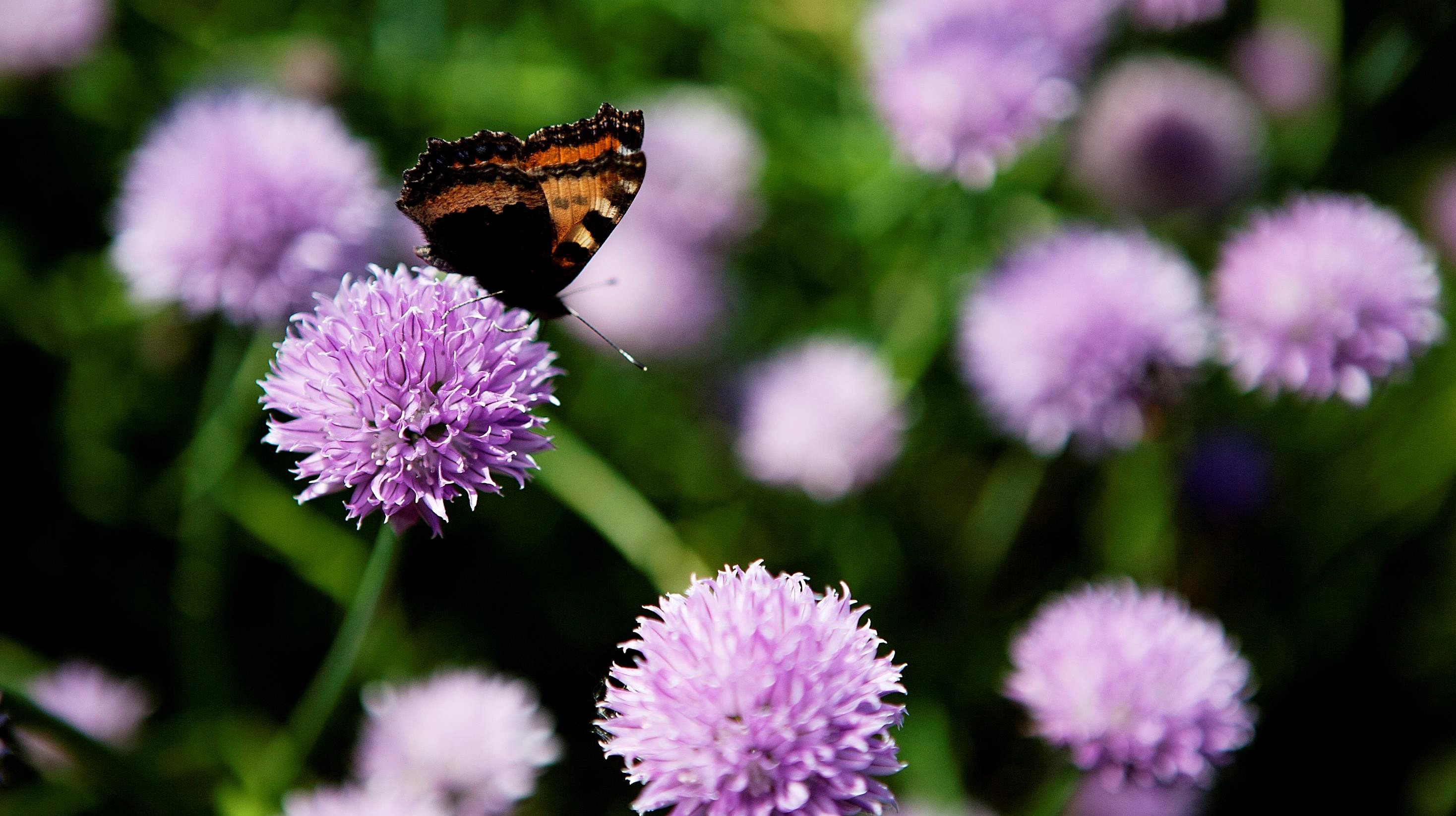 Organic farming and food market  in Denmark
Mr. Ejvind Pedersen, Manager
Organic Food and Farming - Danish Agriculture & Food Council  Copenhagen, November 27 2018
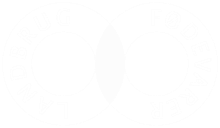 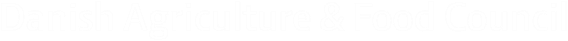 Agenda
Organic farming and production
Organic food market and consumption
Danish policy to promote organic farming
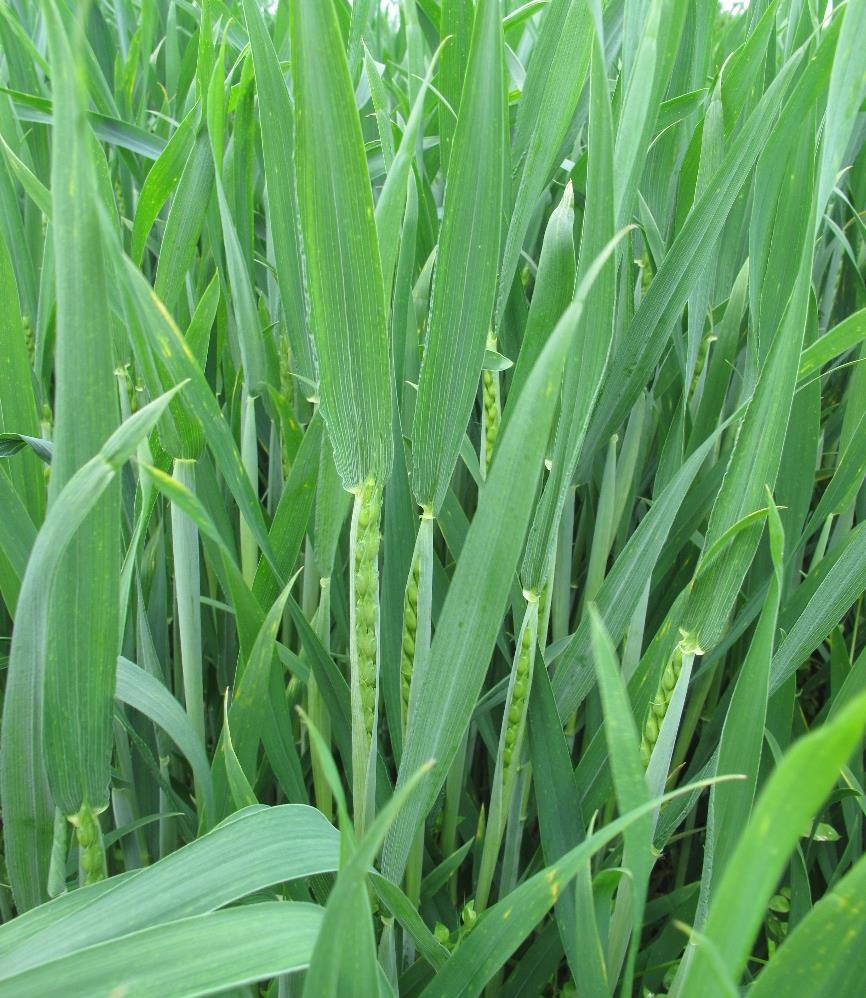 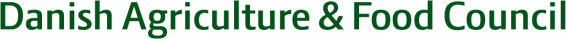 Organic farming in the Danish Agriculture & Food Council
Politics, communication, marketing and trade, advisory services

1500 organic farmers are members through local farmers’
associations

Companies, representing more than 80% of organic sales

Organic food and farming department at Axelborg and Aarhus

Trade and business activities from Axelborg

SEGES Organics – knowledge centre in Jutland

DLBR Danish Organics – 80 organic consultants employed in local
farmers’ associations
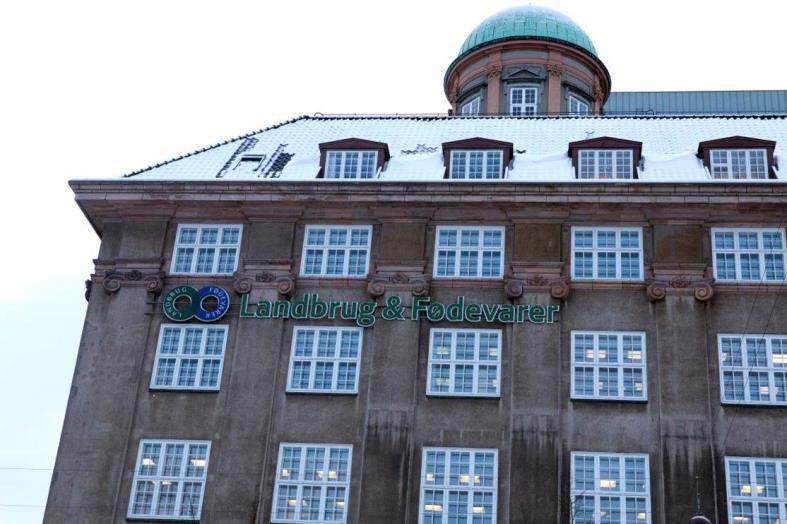 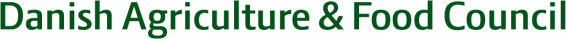 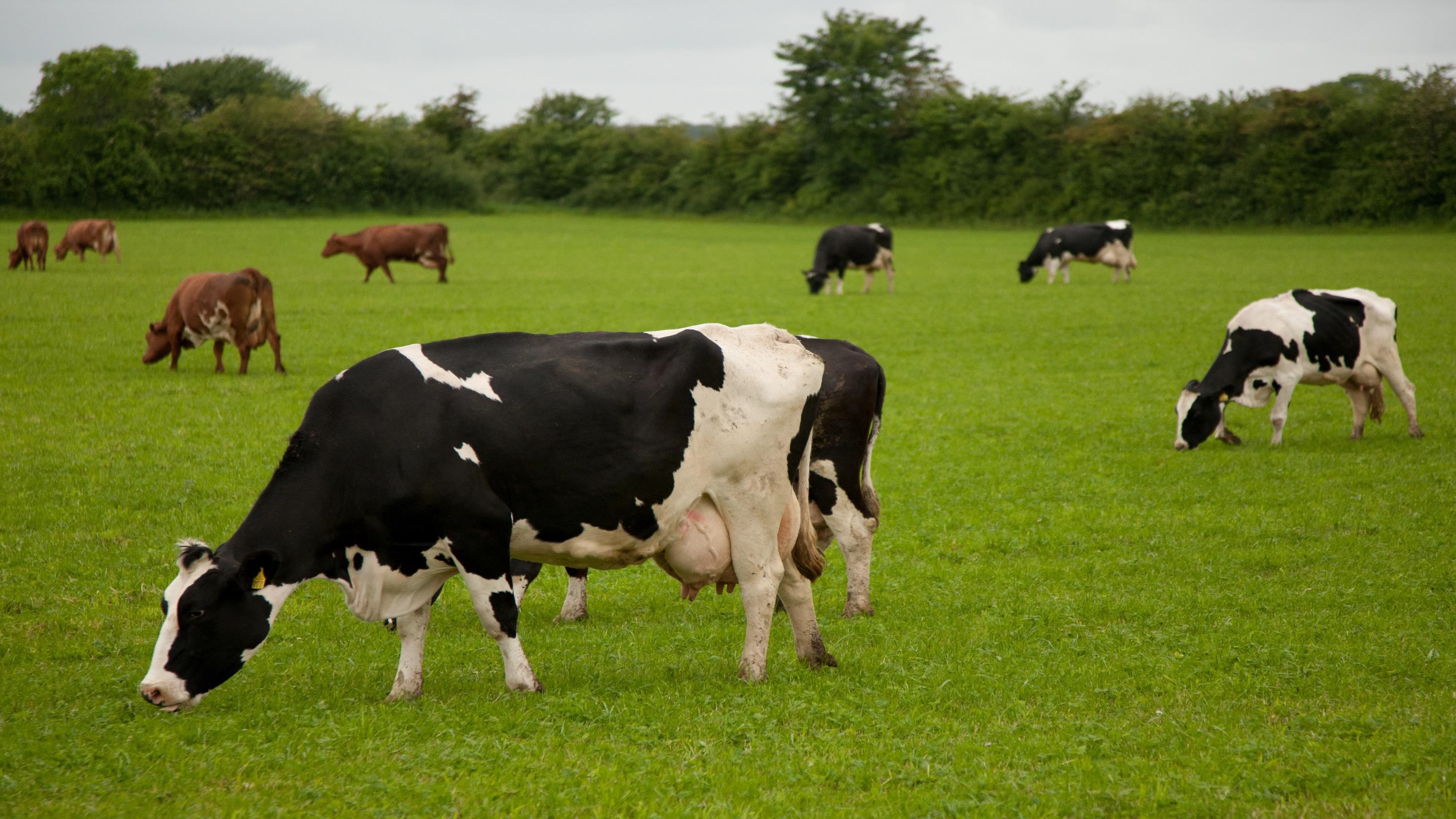 Organic farming and production
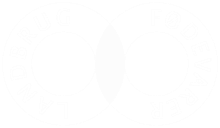 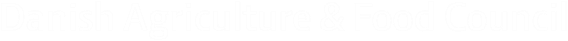 World: Growth of the organic agricultural land
Million hectares
70
60
57.8 Million
50


40


30


20


10


0
1999	2000	2001	2003	2004	2005	2006	2007	2008	2009	2010	2011	2012	2013	2014	2015	2016
Source : FiBL, IFOAM and SOEL 1999-2018
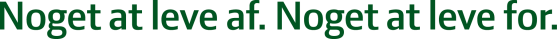 Agricultural organic land in some EU-countries in 2016
Thousand hectare
Spain
Italy  France  Germany  Austria
Sweden  Poland
UK
Czech Republic
Greece  Latvia  Portugal  Denmark
2019
1795
1537
1251
571
553
EU28
12
537
11,1
10,2
10,1
10
490
489
9,4
9
Million hectare
343
259
245
217
2010 2011 2012 2013 2014 2015 2016
Source: AMI, Eurostat and FiBL
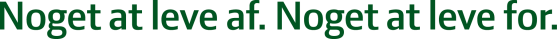 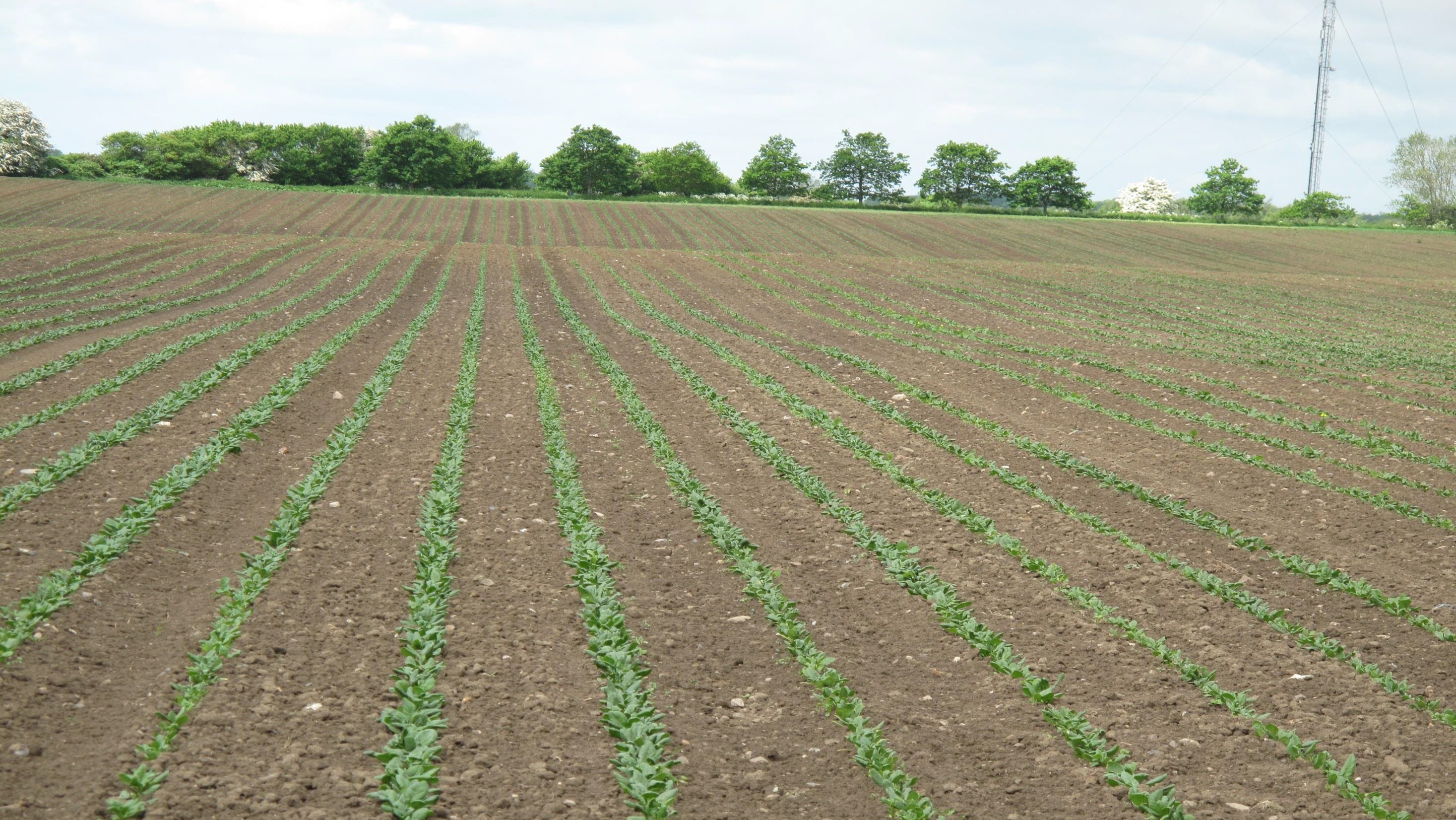 The organic farm land in Denmark
Hectares
380,000

330,000

280,000
245,000
230,000

180,000

130,000
2007 2008 2009 2010 2011 2012 2013 2014 2015 2016 2017 2018 2019 2020
Source: Statistics Denmark
Best estimates for 2018-2020.
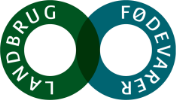 Organic land area, by crop – incl. area under organic conversion
250,000

200,000
Other crops  Set-aside land  Horticulture  Seed
Roots  Pulses
Grass/green fodder  Grain
150,000
Hectares
100,000
50,000
0,000
2012
2013
2014
2015
2016
2017
Source: Statistics Denmark
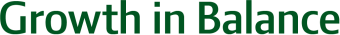 Operating result for full-time crop producers
DKK
800,000
700,000
600,000
500,000
400,000
300,000
200,000
100,000
0,000
Organic 506,000 DKK ~ € 68,000
Organic  Conventional
2011
2012
2013
2014
2015
2016
2017
Source: SEGES
Farming and production 2017
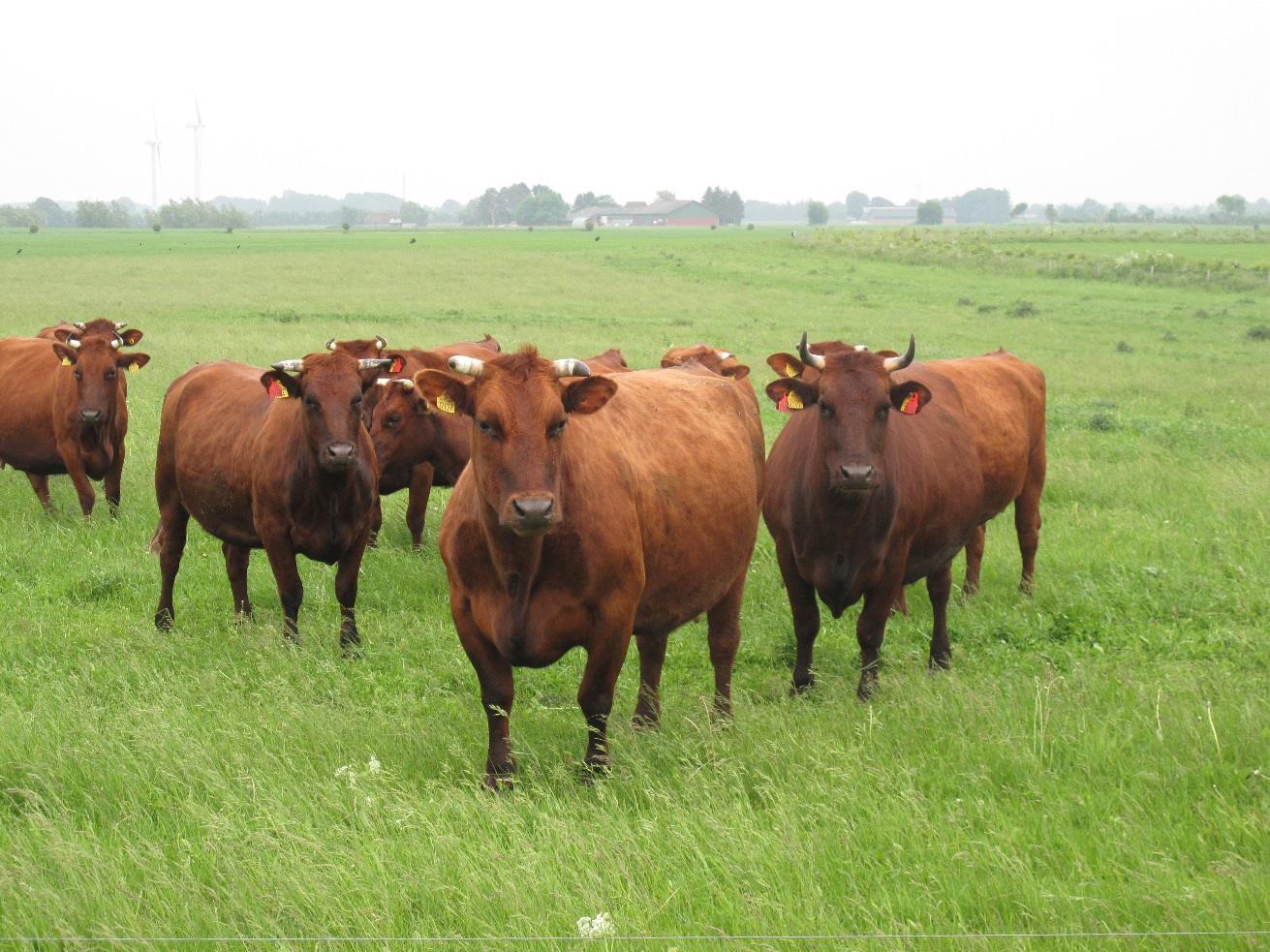 Farming

8.8% of all farms are authorized organic
(3,500 farms)

9.2% of all agricultural farm land is cultivated  organically (245,159 hectares)

The average size of an organic farm is 73 ha –  compared with 68 ha for a conventional farm

The dairy sector is the ‘driver’ for the organic
development
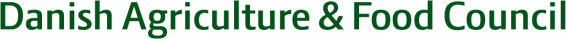 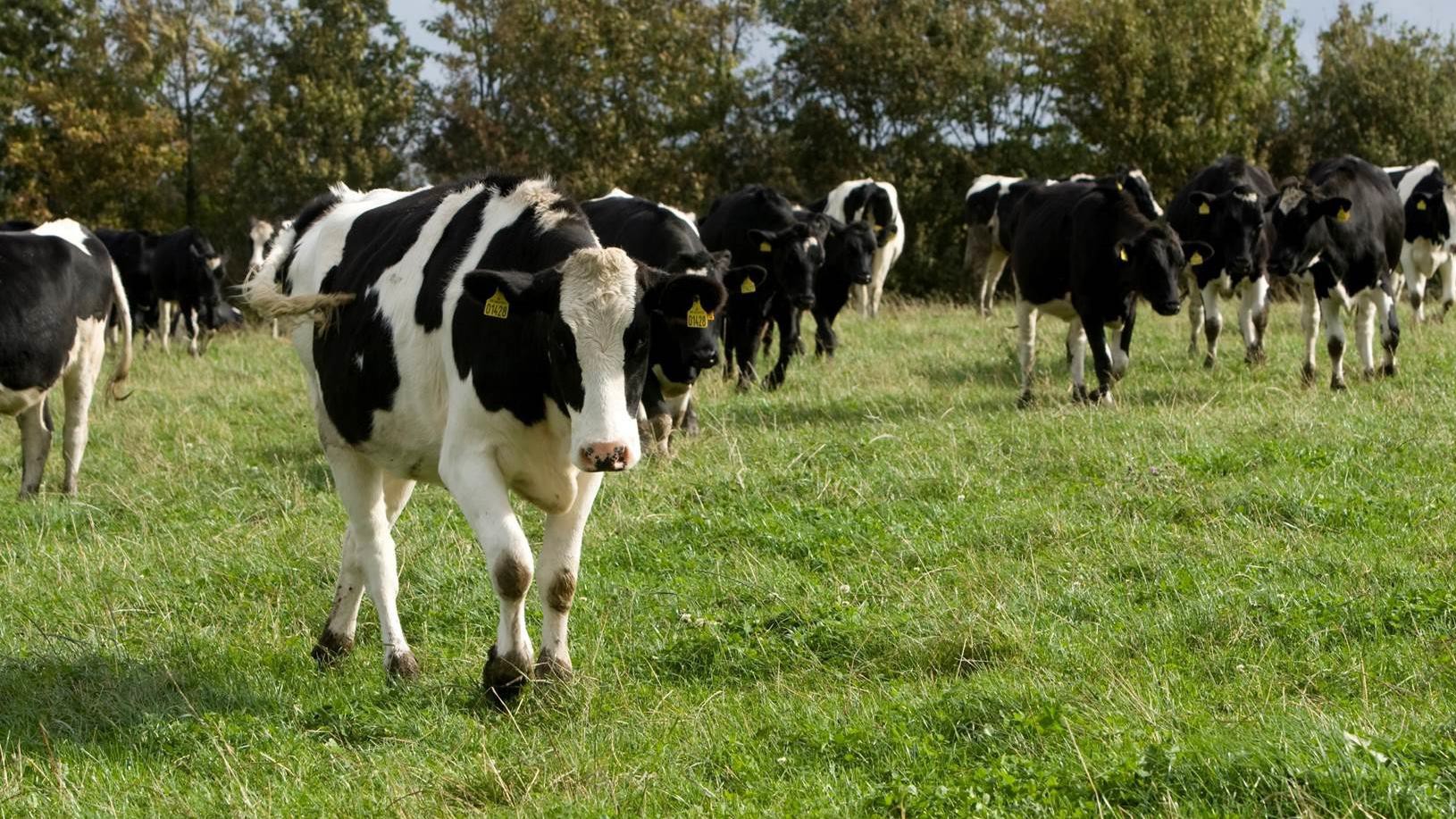 Organic milk production
400 dairy farms and 594 million kg in 2017 or 11% of total milk production in 2017
Organic premium paid by Arla is 8 Cent per kg milk as at 1 November 2018.
32% of drinking milk sold in retail stores is organic.
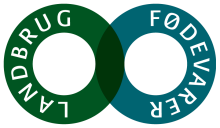 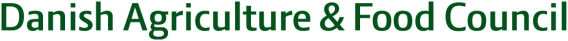 Production of organic milk
Million kg
800
700
600
500
400
300
200
100
0
720 Million
2007 2008 2009 2010 2011 2012 2013 2014 2015 2016 2017 2018 2019 2020
Source: Statistics Denmark  Best estimates for 2018-2020
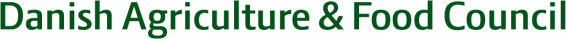 Operating result for full-time milk producers
DKK
1.800.000
1.600.000
1.400.000
1.200.000
1.000.000
800.000
600.000
400.000
200.000
0
-200.000
-400.000
1.5 Million DKK ~ € 204,000
Organic  Conventional
2010	2011	2012	2013	2014	2015	2016	2017
Source: SEGES
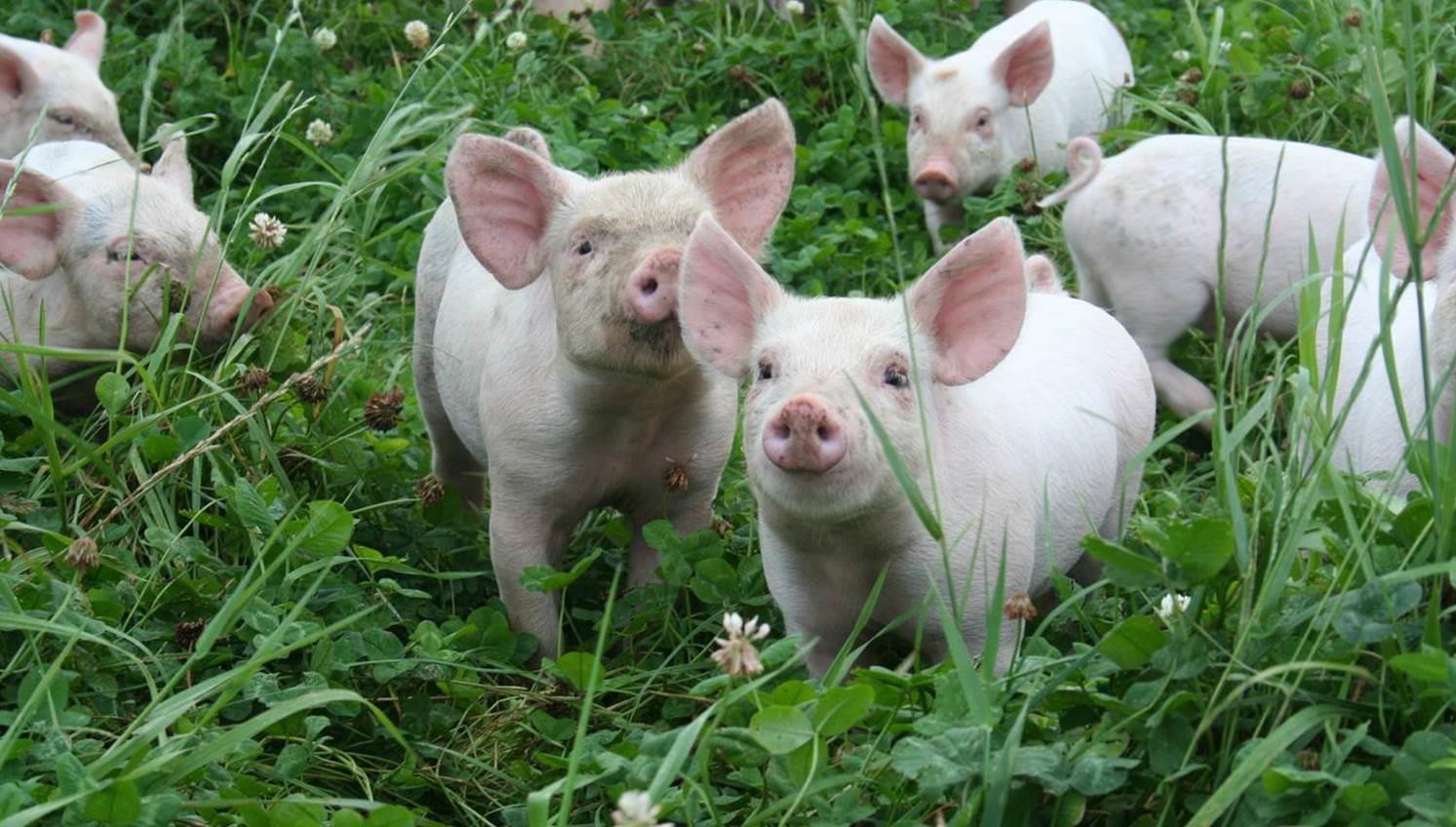 Organic pig production
In 2017 168,000 organic pigs were slaughtered – or 1% of total production
Organic premium paid by Friland is EUR 1.78 per kg as at November 2018
3.5% of sale in retail is organic in 2017
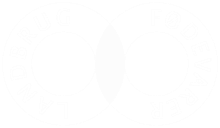 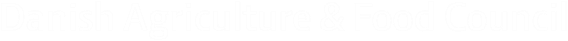 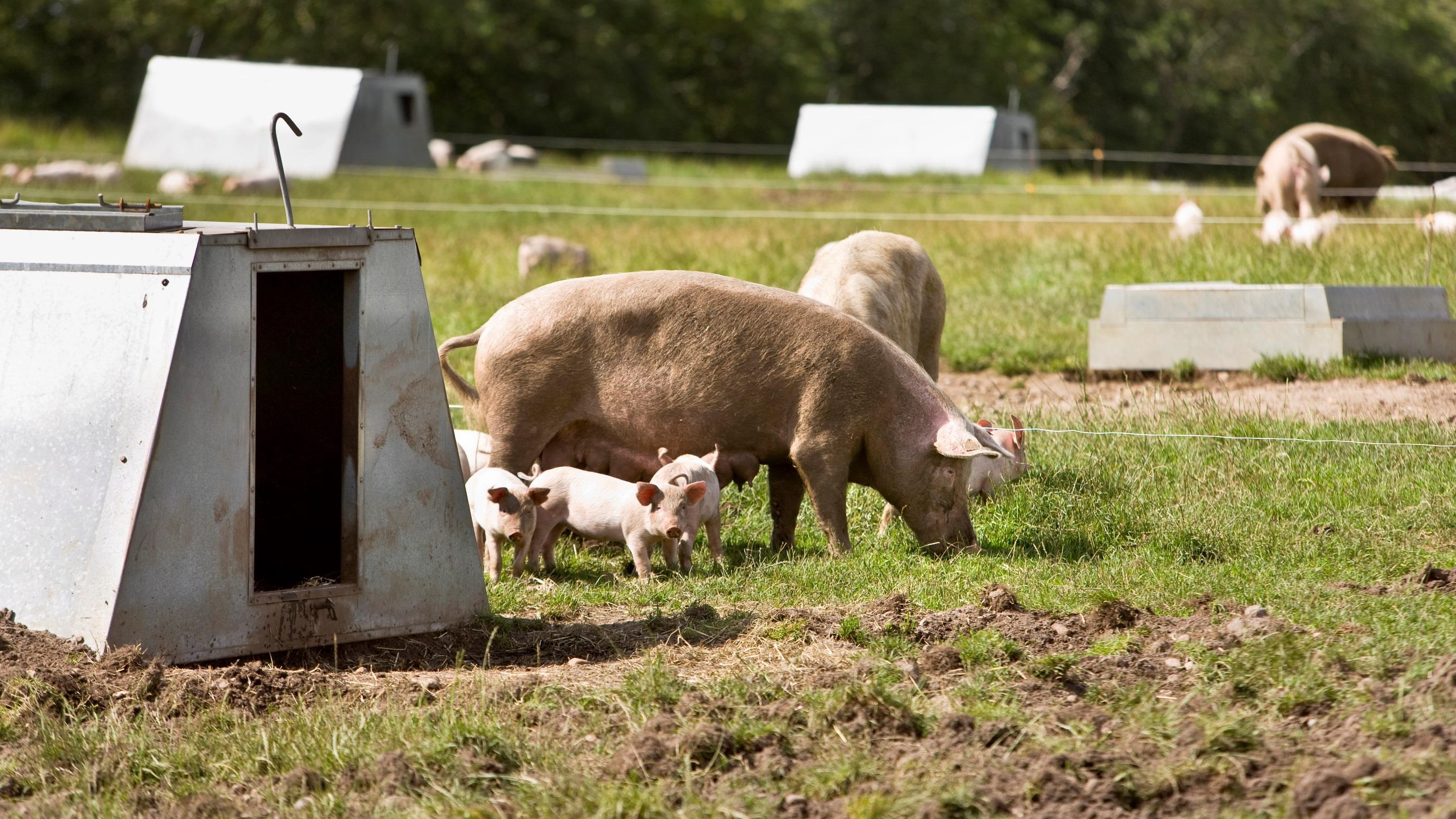 The Danish organic pigfarm
Around 70 organic farmers have a siginificant income from pig production – 230 organic farms has registred pigs
10-1000 sows/holding, but a fair share with approx. 200 sows and production of 4,600 slaughter pigs
12% of the pig farms counts for more than 75% of the total production
Largest pig farm deliver about 25,000 slaughter pigs per year
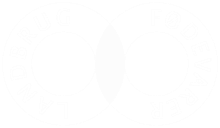 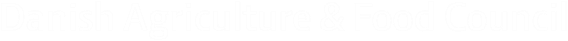 Production of organic pork
Numbers of pigs  250,000
230,000
200,000

150,000

100,000

50,000

0,000
2007 2008 2009 2010 2011 2012 2013 2014 2015 2016 2017 2018 2019 2020
Source: Statistics Denmark  Best estimates for 2018-2020
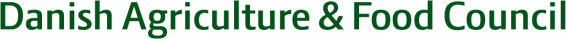 Operating result for full-time pig producers
DKK
3.000.000
2.500.000
2.000.000
1.500.000
1.000.000
500.000
0
-500.000
-1.000.000
1.7 Million DKK ~ € 232,000
Organic  Conventional
2011
2012
2013
2014
2015
2016
2017
Source: SEGES
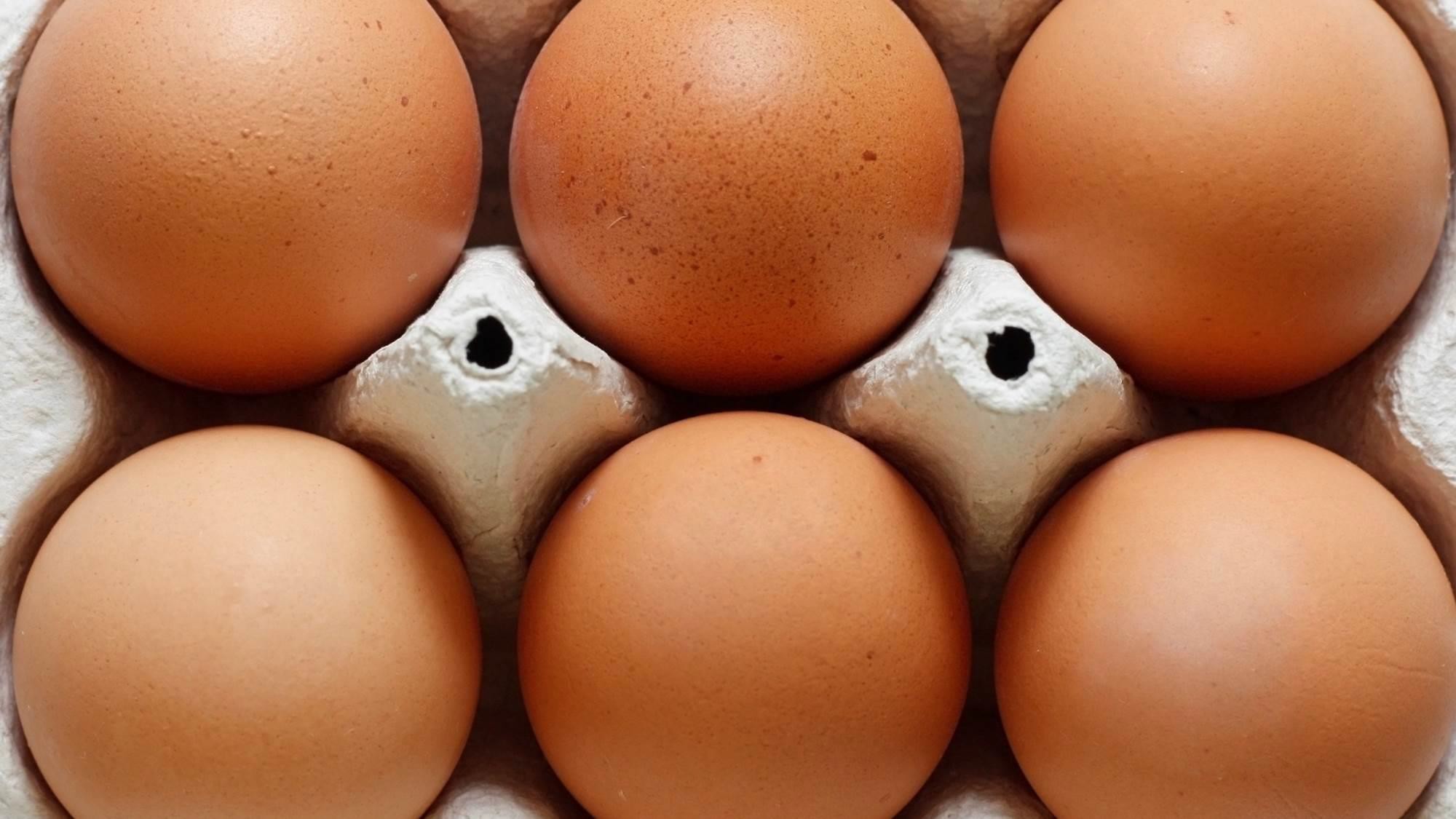 Organic egg production
Sale of organic eggs has grown tremendously in recent years

In 2017, the number of collected organic eggs was 19.2 million kg or 28.4% of all eggs collected at packing  facilities

In 2017, organic eggs accounted for 32% of the total number of table eggs sold in retail stores

Animal welfare is the main reason why consumers buy organic eggs
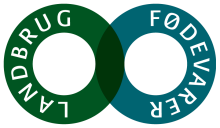 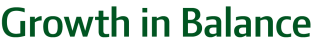 Collection of organic eggs
Million kg
25
24.0 Million
20

15

10

5

0
2007 2008 2009 2010 2011 2012 2013 2014 2015 2016 2017 2018 2019 2020
Source: Statistics Denmark  Best estimates for 2018-2020
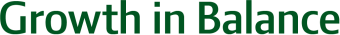 Organic share of total agricultural production, 2017
Per cent
35

30
Eggs:
19.2 million kg
25
20
Milk:	594 million kg

Broilers: 1,300,000

Pigs:	168,000
15
10
5

0
Eggs
Vegetables
Milk
Cattle
Poultry
Pork
Source: L&F estimates. Provisional .
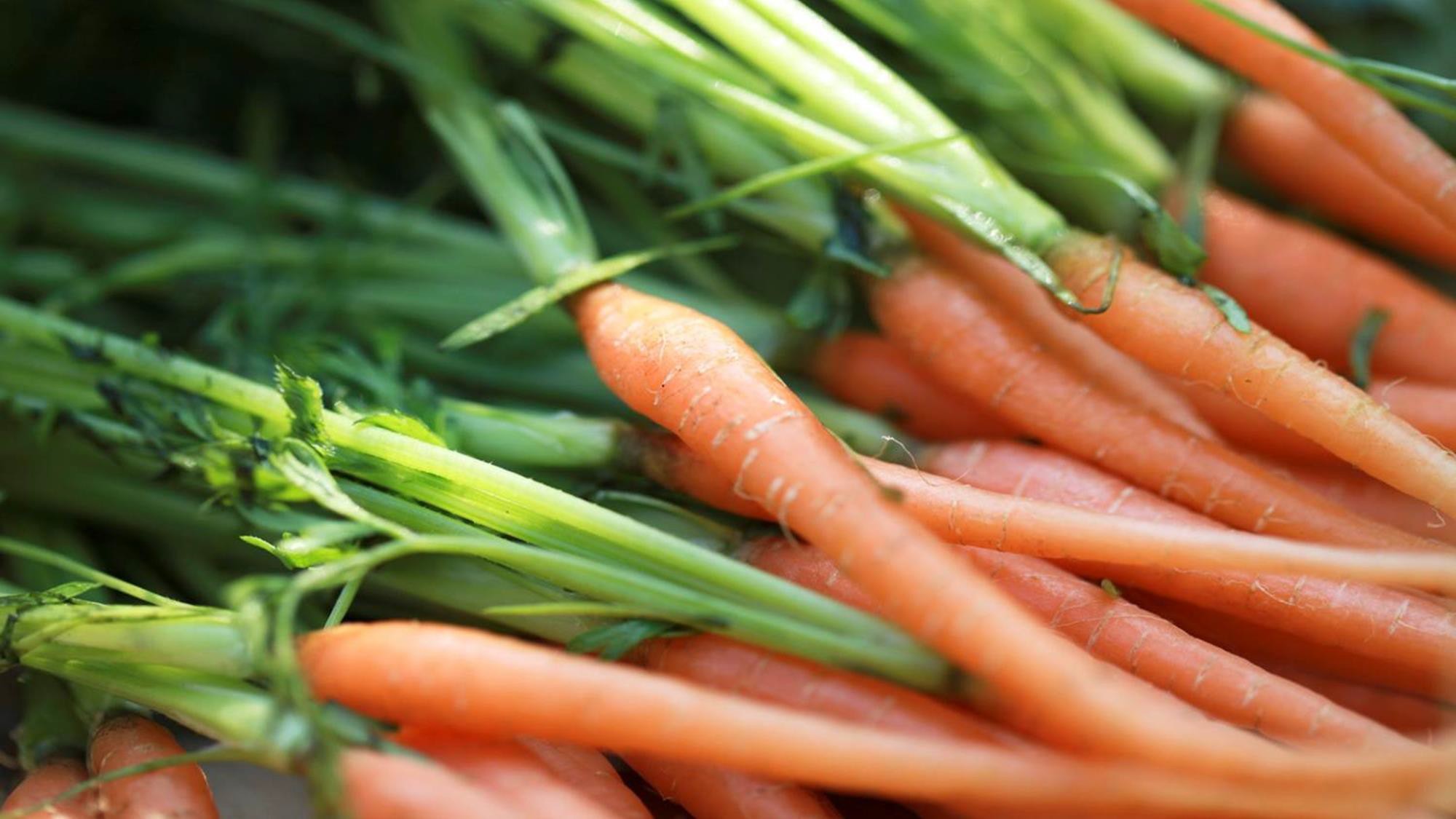 Organic food market and consumption
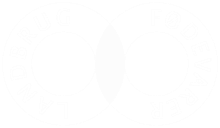 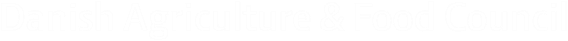 Top 10 organic share of retail sales in 2017
Percent  14
13
12
11
10
9
8
7
6
5
4
3
2
1
0
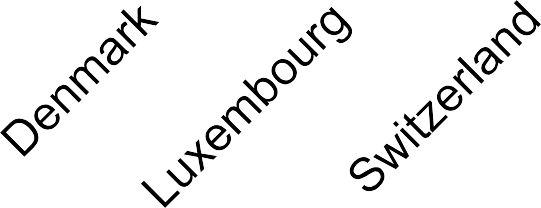 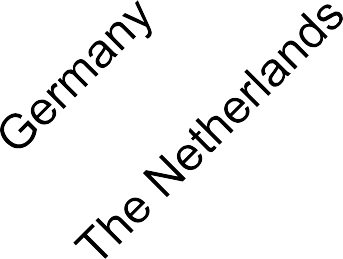 Source : National statistics (some figures are provisional)
*China has been included for comparison
Denmark = World Champion in organic food
Denmark has the highest market share (13.3% in 2017) in the world of organic
food and beverages.


Per capita consumption of organic food was 2,500 DKK in 2017 ~ 335 €
It is the second highest in the world.


Over 2,600 canteens and restaurants (large scale kitchens) have ‘eating-out’  label  it means more than 30 % of the food are organic.


Organic sales have grown every year in the past decade. Growth rate in retail  was 14% in 2017


93% of all Danes buy organic products from time to time.

51% of all Danes bought organic food every single week in 2017
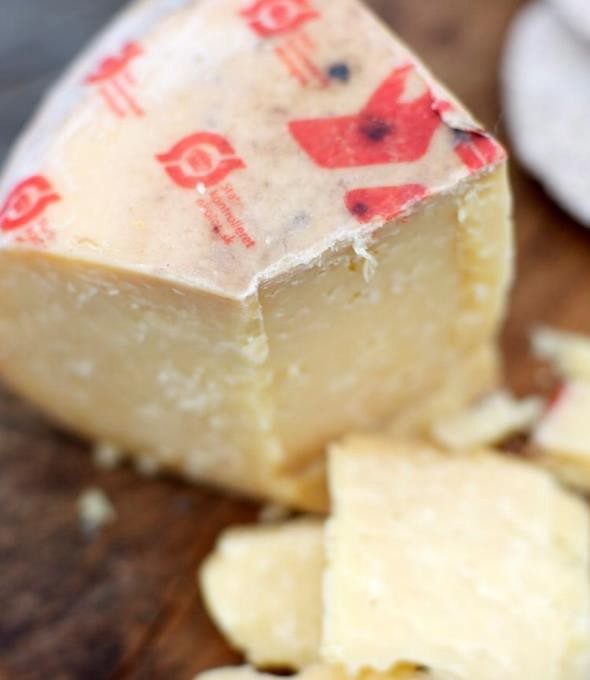 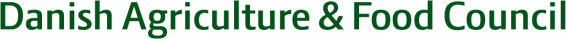 Distribution of organic sales in Denmark, 2017
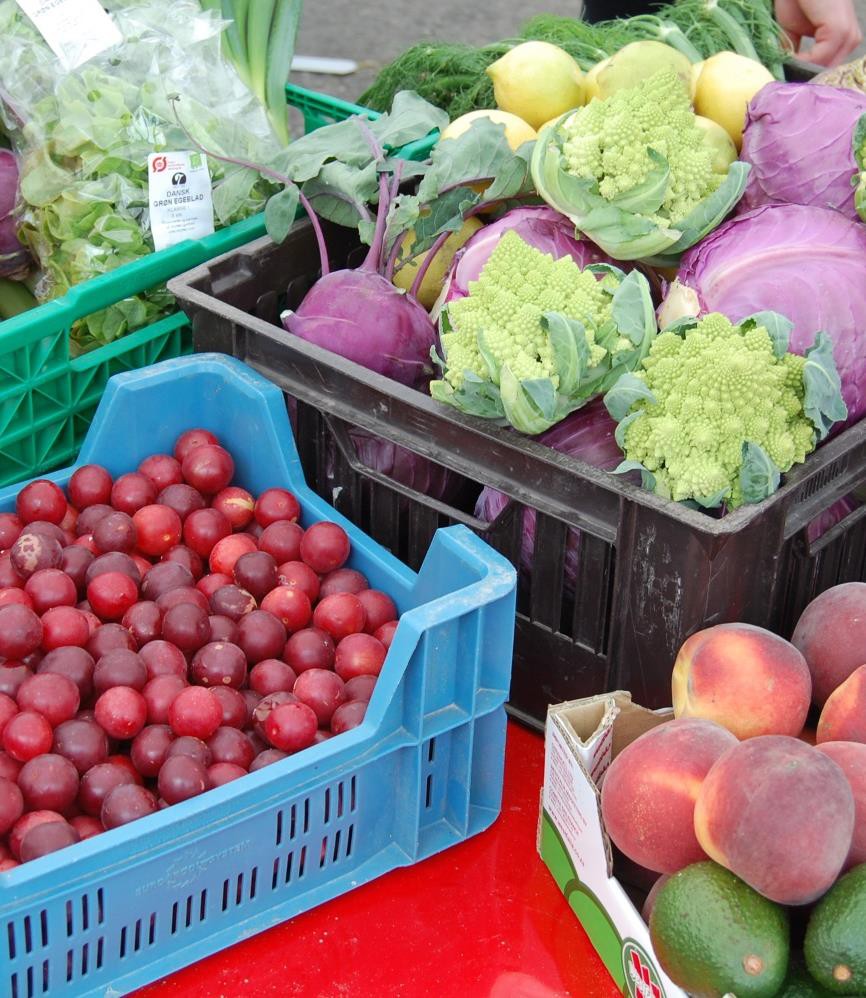 0,7
2
Retail and  online
Food service

Other*
11,3
Total sales reached DKK 14.0 billion ~ 1.88 billion €
* Food markets, farm shops, etc.
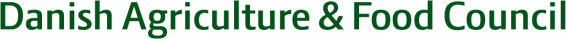 Total sale of organic products in Denmark
DKK in Billion
20
18
16
14
12
10
8
6
4
2
0
19.0 Billion
14.0 Billion
2008	2009	2010	2011	2012	2013	2014	2015	2016	2017	2018	2019	2020
Source: Statistics Denmark and Organic Denmark. Danish Agriculture & Food Council’s best estimates for 2018-2020  Total sale includes sale via retail, online, foodservice and others
The ”organic stairs” in Denmark
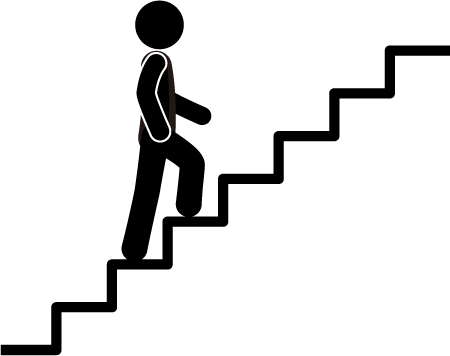 Ice-cream & Cake
Wine
Beer & Soda
Chocolate
Coffee & Juice
Bread
Beef
Flour & Pasta
Oatmeal
Pork
Fruit
Eggs  Milk
Vegetables
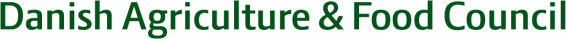 What do the Danes eat?
Market shares for organic food in 2017
Source: GfK ConsumerScan
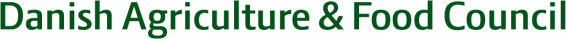 The Organic Cuisine Labels (‘eating out’)
Danish certification system for large-scale kitchens (restaurants, school kitchens,  catering etc.)

Share of organic raw material used in the kitchen, measured by cost or weight:
Gold
Silver
Bronze
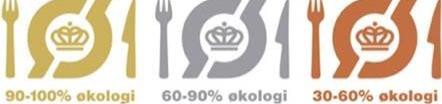 16%
37%
47%
As at November 2018, a total of 2,600 large-scale kitchens have the Organic Cuisine Label
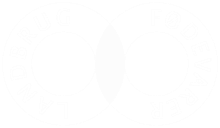 Main reasons for buying organic food
Fewer residues from spraying
Improved animal welfare  Better environment and drinking water
Health  Less climate impact

Quality

Fewer additives
0%
15%
30%
45%
60%
Source: Interviews and analyses, L&F 2018
Danish organic trade
Million Euro
2017
Germany and Sweden:  57 % of total exports
600
483
500
Asia: 13% of total exports
400
375
300
Germany and  Netherlands:  40% of imports
200
100
Asia: 8% of total import
0
2007	2008	2009	2010	2011	2012	2013	2014	2015	2016	2017
Exports	Imports
Source: Statistics Denmark  2017 are best estimates.
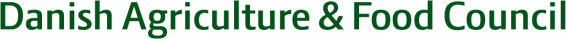 Danish import and export of organic food in 2016
DKK million
1400

1200

1000
Import
800
600
Export
400
200

0


Source: Statistics Denmark
* Mainly milk powder and baby food but also sauces, dressing, pastas, etc.
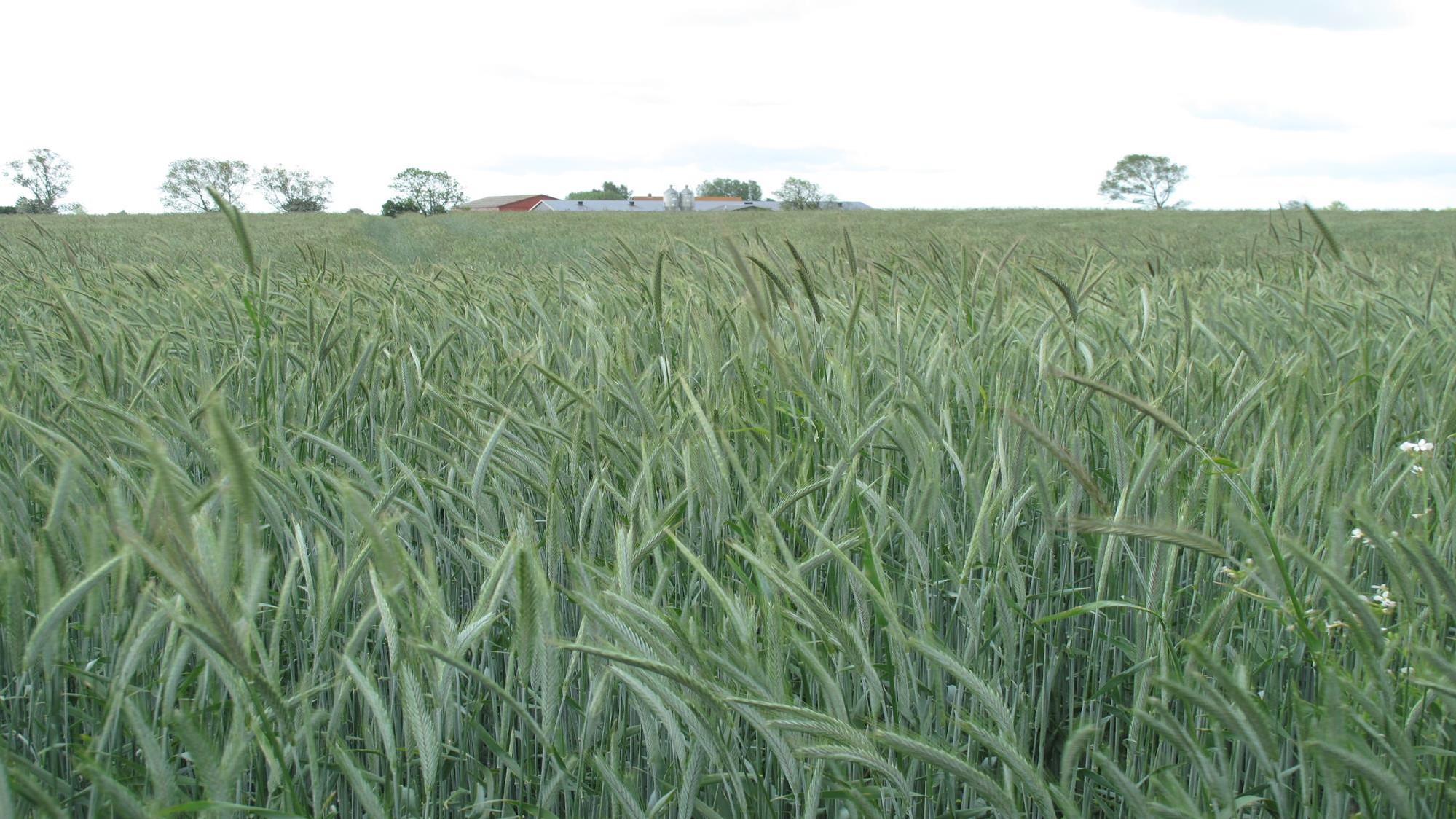 Danish policy to promote organic farming
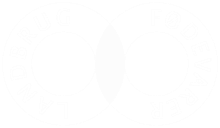 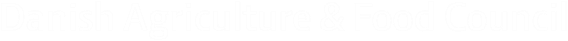 Important elements in the Danish certification system
100% state certification system since 1987 ensuring high consumer
confidence

Inspections are carried out by national state inspectors

All operators must be authorized by the Danish AgriFish Agency  (farms) or the Veterinary and Food Administration (companies)

All organic operators are inspected at least once a year

Additional ad-hoc inspections (risk-based)

All operators are listed on websites (www.fvst.dk and www.lfst.dk )

Inspection reports of food companies on website  Good
transparency

Certification and inspections are 100% free for farmers and companies
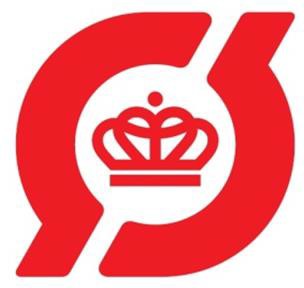 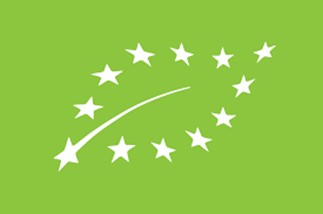 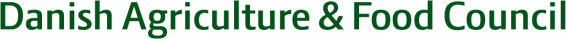 Policy to promote organic farming
Subsidies for organic farming:
275 Euros per hectare in the two ‘transition years’
115 Euros per hectare in the following years
Free organic certification and state inspection
More organic action plans since 1987
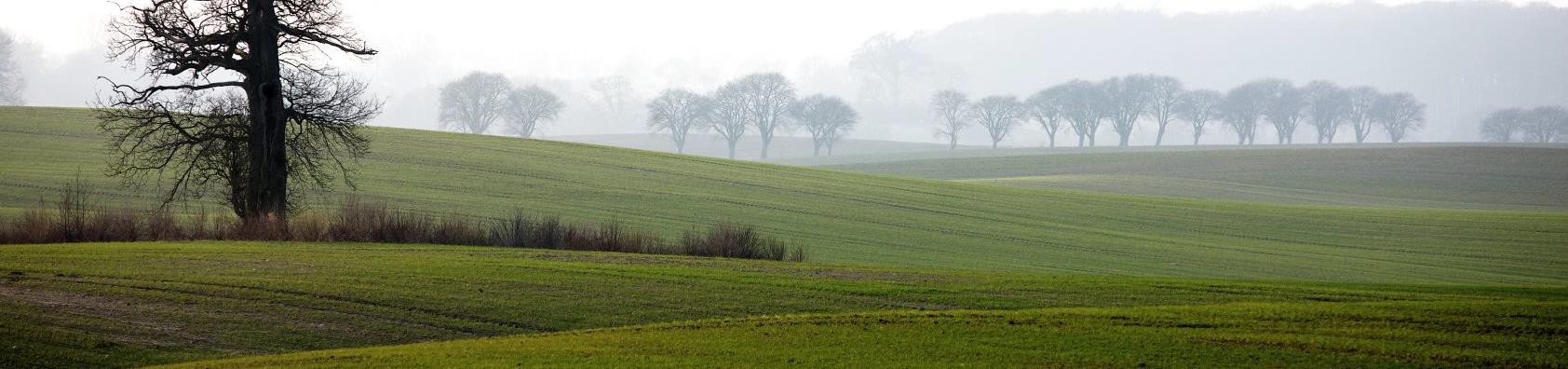 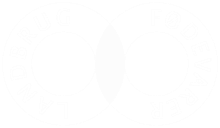 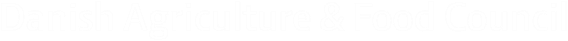 Policy to promote organic farming
The most recent initiative is the ‘Organic Action Plan 2020’ with a push and pull
strategy:

Financial support for “organic conversion checks”
Subsidy for conversion of public kitchens from conventional food to organic
food, including education of kitchen staff
Subsidy for marketing and information campaigns in Denmark
Subsidy for export promotion
Subsidy for organic research
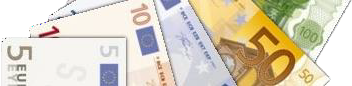 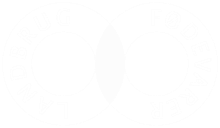 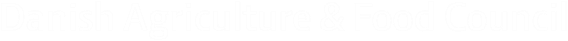 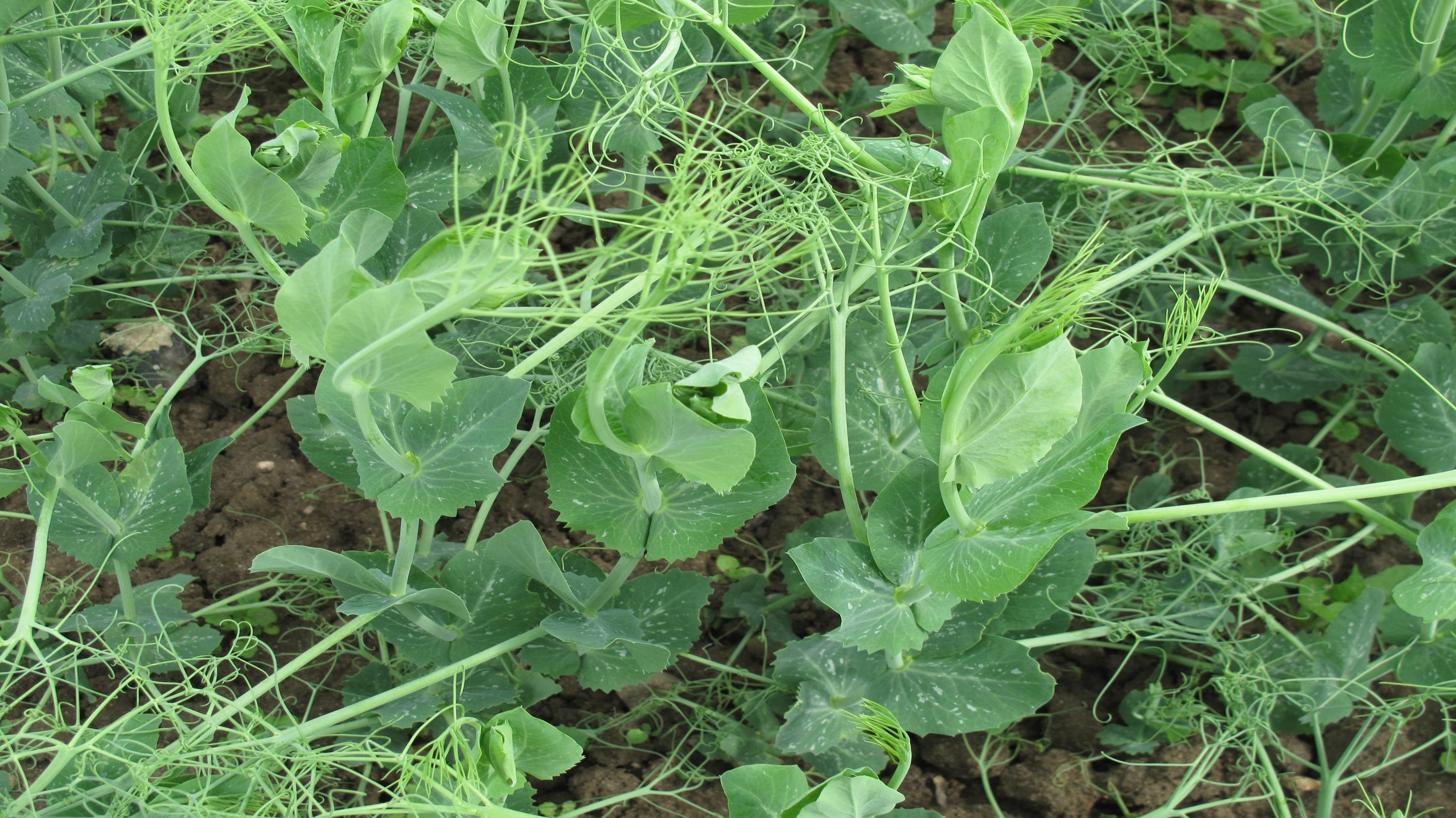 Thank you for your attention！